Basic concepts chapter 17: Acid-Base chemistry & pH
Recognizing acid/base and conjugate base/acid
Calculation of pH, pOH, [H3O+], [OH-]
Calculating pH for solutions of strong acids/base
Ionization constant:  Ka, Kb
Polyprotic acid (and associated Ka values)
pKa, pKb
Acid-Base properties of salts
Predicting direction of acid-base reaction
Types of acid-base reactions
Calculations with equilibrium constants
Defining Acids & Bases
Arrhenius Acid/Base
An acid is a substance that, when dissolved in water, increases the concentration of hydrogen ions.

A base is a substance that, when dissolved in water, increases the concentration of hydroxide ions.
© 2009, Prentice-Hall, Inc.
Some Definitions
Brønsted-Lowry
An acid is a proton donor.
A base is a proton acceptor.

A Brønsted-Lowry acid:
must have a removable (acidic) proton.

A Brønsted-Lowry base:
must have a pair of nonbonding electrons in order to accept a proton (H+)
© 2009, Prentice-Hall, Inc.
If a substance can behave as either an acid or a base…
…it is amphiprotic.

HCO3-
HSO4-
H2O
© 2009, Prentice-Hall, Inc.
Acids
Acids can be:
Monoprotic: example HC2H3O2
Diprotic: example H2SO4
Polyprotic: example H3PO4

 (We’ll talk more about these later.)
What Happens When an Acid Dissolves in Water?
Water acts as a Brønsted-Lowry base and abstracts a proton (H+) from the acid.
As a result, the conjugate base of the acid and a hydronium ion are formed.
© 2009, Prentice-Hall, Inc.
H2O (l) + H2O (l)
H3O+ (aq) + OH- (aq)
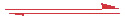 Autoionization of Water
As we have seen, water is amphoteric.
In pure water, a few molecules act as bases and a few act as acids.



This is referred to as autoionization.
© 2009, Prentice-Hall, Inc.
Ion-Product Constant
The equilibrium expression for this process is
Kc = [H3O+] [OH-]

This special equilibrium constant is referred to as the ion-product constant for water, Kw.
At 25C, Kw = 1.0  10-14
© 2009, Prentice-Hall, Inc.
What is pH?
pH is defined as the negative base-10 logarithm of the concentration of hydronium ion.

pH = -log [H3O+]
© 2009, Prentice-Hall, Inc.
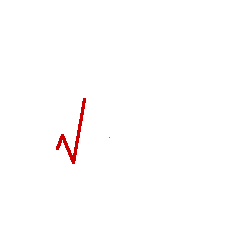 pH
In pure water,
Kw = [H3O+] [OH-] = 1.0  10-14

Since in pure water [H3O+] = [OH-],

[H3O+] =   1.0  10-14 = 1.0  10-7
© 2009, Prentice-Hall, Inc.
pH
Therefore, in pure water,
pH = -log (1.0  10-7) = 7.00
An acid has a higher [H3O+] than pure water, so its pH is <7.
A base has a lower [H3O+] than pure water, so its pH is >7.
© 2009, Prentice-Hall, Inc.
pH relationships:
Because
[H3O+] [OH-] = Kw = 1.0  10-14,
we know that
-log [H3O+] + -log [OH-] = -log Kw = 14.00
or, in other words,
pH + pOH = pKw = 14.00
© 2009, Prentice-Hall, Inc.
Other “p” Scales
The “p” in pH tells us to take the negative base-10 logarithm of the quantity (in this case, hydronium ions).
Some similar examples are:
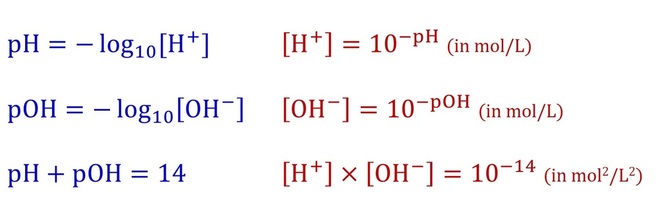 © 2009, Prentice-Hall, Inc.
Sample calculation:
1.  Calculate the pH for solution where [H3O+]= 1.2x 10-5

2.  Calculate the pH for a solution where [OH-]= 5.3 x 10-9

3. Calculate the [H3O+] for a solution with a pH = 6.2

4.  Calculate the pOH and [OH-] for the solution, pH = 6.2
pH
These are the pH values for several common substances.
© 2009, Prentice-Hall, Inc.
How Do We Measure pH?
For less accurate measurements, one can use
Litmus paper
“Red” paper turns blue above ~pH = 8
“Blue” paper turns red below ~pH = 5
Or an indicator.
© 2009, Prentice-Hall, Inc.
How Do We Measure pH?
For more accurate measurements, one uses a pH meter, which measures the voltage in the solution.
© 2009, Prentice-Hall, Inc.
Strong Acids
You will recall that the seven strong acids are HCl, HBr, HI, HNO3, H2SO4, HClO3, and HClO4.

These are, by definition, strong electrolytes and exist totally as ions in aqueous solution.

For the monoprotic strong acids,
[H3O+] = [acid].
© 2009, Prentice-Hall, Inc.
Strong Bases
Strong bases are the soluble hydroxides, which are the alkali metal and heavier alkaline earth metal hydroxides (Ca2+, Sr2+, and Ba2+).

Again, these substances dissociate completely in aqueous solution.
© 2009, Prentice-Hall, Inc.
Conjugate Acids and Bases
The term conjugate comes from the Latin word “conjugare,” meaning “to join together.”
Reactions between acids and bases always yield their conjugate bases and acids.
© 2009, Prentice-Hall, Inc.
Equilibrium Constants for Acids & Bases
Strong acids and bases almost completely ionize in water (~100%):
Kstrong >> 1
(product favored)
Weak acids and bases ionize in water to only a small extent (<<100%):
Kweak << 1
(Reactant favored)
Equilibrium Constants for Acids & Bases
The relative strength of an acid or base can also be expressed quantitatively with an equilibrium constant, often called an ionization constant. For the general acid HA, we can write:
Conjugate 
acid
Conjugate 
base
Dissociation Constants
The greater the value of Ka, the stronger is the acid.
© 2009, Prentice-Hall, Inc.
Weak Bases
Bases react with water to produce hydroxide ion.
© 2009, Prentice-Hall, Inc.
Weak Bases
Kb can be used to find [OH-] and, through it, pH.
© 2009, Prentice-Hall, Inc.
Equilibrium Constants for Acids & Bases
The relative strength of an acid or base can also be expressed quantitatively with an equilibrium constant, often called an ionization constant. For the general base B, we can write:
Conjugate 
base
Conjugate 
Acid
Acid and Base Strength
Strong acids are completely dissociated in water.
Their conjugate bases are quite weak.
Weak acids only dissociate partially in water.
Their conjugate bases are weak bases.
© 2009, Prentice-Hall, Inc.
Ka and Kb
Ka and Kb are related in this way:
Ka  Kb = Kw
Therefore, if you know one of them, you can calculate the other.
© 2009, Prentice-Hall, Inc.
Increase strength
Increase strength
Ionization Constants for Acids/Bases
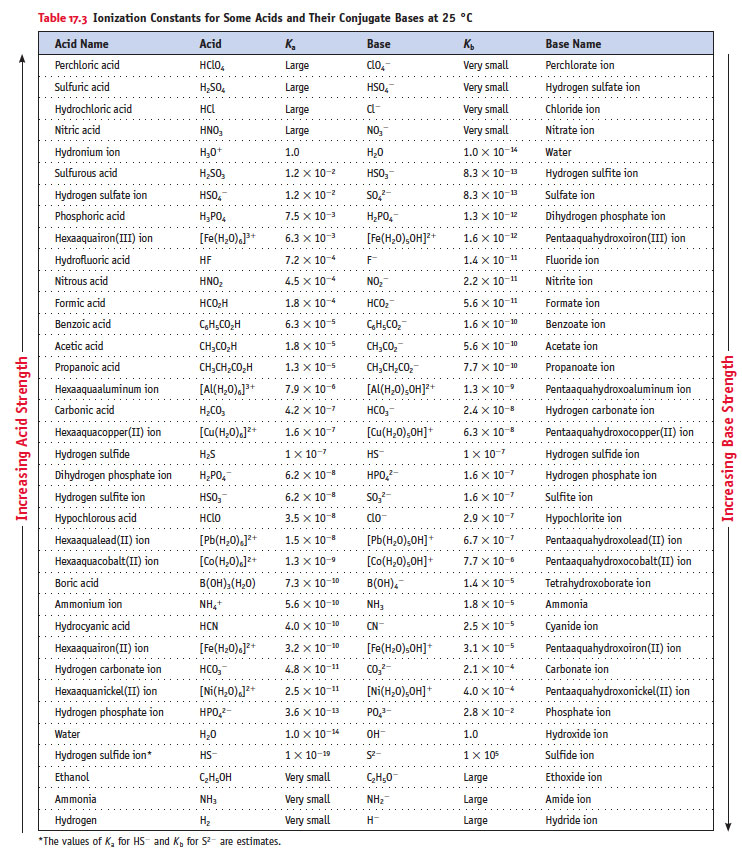 Conjugate
Bases
Acids
Polyprotic Acids…
…have more than one acidic proton

	If the difference between the Ka for the first dissociation and subsequent Ka values is 103 or more, the pH generally depends only on the first dissociation.
© 2009, Prentice-Hall, Inc.
Equilibrium Constants for Acids & Bases
Logarithmic Scale of Relative Acid Strength, pKa
Many chemists use a logarithmic scale to report and compare relative acid strengths.
pKa =  log(Ka)




The lower the pKa, the stronger the acid.
[H3O+] [COO-]
[HCOOH]
Ka =
Calculating Ka from the pH
The pH of a 0.10 M solution of formic acid, HCOOH, at 25C is 2.38.  Calculate Ka for formic acid at this temperature.

We know that
© 2009, Prentice-Hall, Inc.
Calculating Ka from the pH
The pH of a 0.10 M solution of formic acid, HCOOH, at 25C is 2.38.  Calculate Ka for formic acid at this temperature.

To calculate Ka, we need the equilibrium concentrations of all three things.
We can find [H3O+], which is the same as [HCOO-], from the pH.
© 2009, Prentice-Hall, Inc.
Calculating Ka from pH
Now we can set up a table…
© 2009, Prentice-Hall, Inc.
[4.2  10-3] [4.2  10-3]
[0.10]
Ka =
Calculating Ka from pH
= 1.8  10-4
© 2009, Prentice-Hall, Inc.
4.2  10-3
0.10
[H3O+]eq
[HA]initial
Calculating Percent Ionization
Percent Ionization =                                100

In this example
		[H3O+]eq = 4.2  10-3 M
		 [HCOOH]initial = 0.10 M
Percent Ionization =                  100
= 4.2%
© 2009, Prentice-Hall, Inc.
Calculating Ka from experimental data such as pH:
The pH of a 0.100M solution of propanioic acid (CH3CH2CO2H) is 2.94.  What is the value of Ka for propanoic acid?

Write the ionization equation for this weak acid
Determine the equilibrium expression
Based on pH, determine the [H3O+]
Develop an ICE chart.
Use the equilibrium constant to determine the pH of a solution containing a weak acid or base.
What is the pH of 0.050M CH3COOH? Ka = 1.8x10-5


Establish equation for ionization of CH3COOH
Set up an ICE chart
Determine equilibrium concentrations of [H3O+]
Calculation pH
NH3 (aq) + H2O (l)
NH4+ (aq) + OH- (aq)
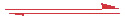 [NH4+] [OH-]
[NH3]
= 1.8  10-5
Kb =
pH of Basic Solutions
What is the pH of a 0.15 M solution of NH3?
© 2009, Prentice-Hall, Inc.
pH of Basic Solutions
Tabulate the data.
© 2009, Prentice-Hall, Inc.
1.8  10-5 =
(x)2
(0.15)
pH of Basic Solutions
(1.8  10-5) (0.15) = x2
2.7  10-6 = x2
1.6  10-3 = x2
© 2009, Prentice-Hall, Inc.
pH of Basic Solutions
Therefore,
	[OH-] = 1.6  10-3 M
	pOH = -log (1.6  10-3)
	pOH = 2.80
	pH = 14.00 - 2.80
	pH = 11.20
© 2009, Prentice-Hall, Inc.
Effect of Cations and Anions
An anion that is the conjugate base of a strong acid will not affect the pH.
An anion that is the conjugate base of a weak acid will increase the pH.
A cation that is the conjugate acid of a weak base will decrease the pH.
© 2009, Prentice-Hall, Inc.
Effect of Cations and Anions
Cations of the strong Arrhenius bases will not affect the pH.
Other metal ions will cause a decrease in pH.
When a solution contains both the conjugate base of a weak acid and the conjugate acid of a weak base, the affect on pH depends on the Ka and Kb values.
© 2009, Prentice-Hall, Inc.
Acid – Base Properties of Ions in a water Solution
Decide effect of the cation on pH.
Decide effect of the anion on pH.
Combine the effect of the two Ka>Kb =acidic, Kb>Ka = basic)
Acid–Base Properties of Salts: Practice
Acid–Base Properties of Salts: Practice
Acid-base properties of salts of a weak acid or weak base:
Identify if the following ions contribute toward an aqueous solution being acid, basic or neutral. If acidic or basic, write a net ionic equation to explain the behavior:

NO3-

2.   PO43-

3.    HCO3-
pH calculation of a salt solution
What is the pH of a 0.10M solution of NH4Cl? 
The Kb of NH3 = 1.8x10-5

Identify equilibrium equation.
Identify dissociation constant
Develop an ICE chart
Complete calculations
Determine pH from [H3O+]
Predicting the Direction of Acid–Base Reactions
According to the Brønsted–Lowry theory, all acid–base reactions can be written as equilibria involving the acid and base and their conjugates.





All proton transfer reactions proceed from the stronger acid and base to the weaker acid and base.
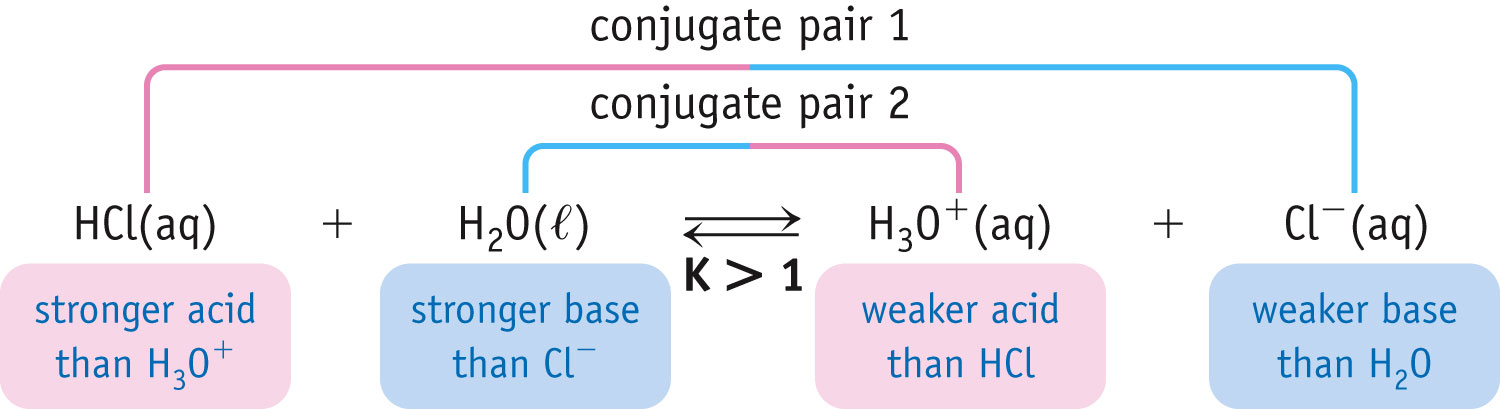 Predicting the Direction of Acid–Base Reactions
When a weak acid is in solution, the products are  a stronger conjugate acid and base. Therefore equilibrium lies to the left.





All proton transfer reactions proceed from the stronger acid and base to the weaker acid and base.
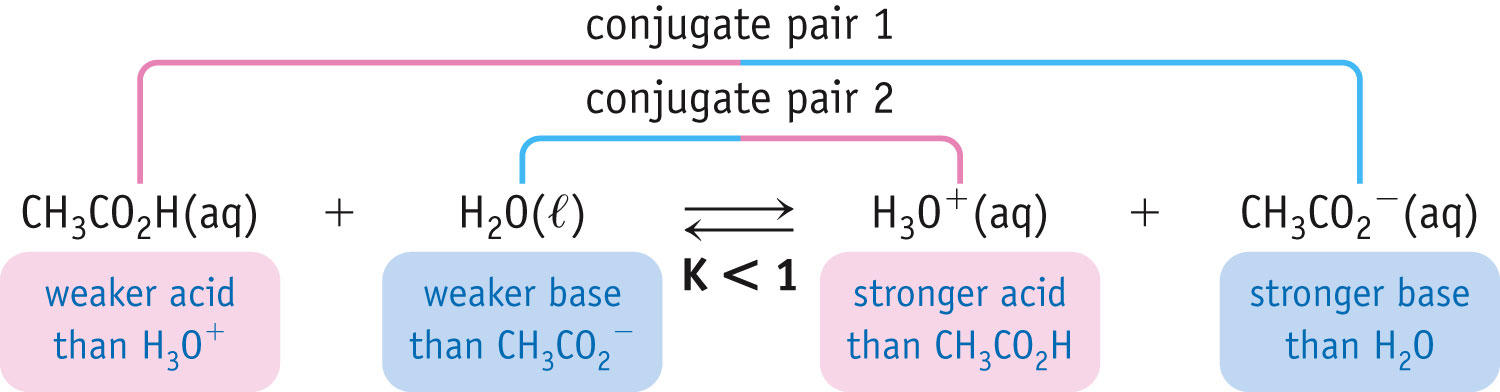 Types Acids–Base Reactions
Strong acid (HCl) + Strong base (NaOH)


Net ionic equation:


Mixing equal molar quantities of a strong acid and strong base produces a neutral solution.
Types Acids–Base Reactions
Weak acid (HCN) + Strong base (NaOH)



Mixing equal amounts (moles) of a strong base and a weak acid produces a salt whose anion is the conjugate base of the weak acid. 

The solution is basic, with the pH depending on Kb for the anion.
Weak acid: Strong Base
Calculate the pH of solution prepared by mixing 100mL of O.1M HC2H3O2 + 0.1M NaOH.

step one: stoichiometry
	HC2H3O2(aq) + NaOH(aq)    Na+(aq) + C2H3O2- (aq)+ H2O(l)


Step two: ICE based on Kb
	C2H3O2- (aq) + H2O(l) ↔ HC2H3O2 (aq)+  OH-(aq)
Types Acids–Base Reactions
Strong acid (HCl) + Weak base (NH3)




Mixing equal amounts (moles) of a weak base and a strong acid produces a conjugate acid of the weak base. 
The solution is acidic, with the pH depending on Ka for the acid.
Types Acids–Base Reactions
Weak acid (CH3CO2H) + Weak base (NH3)



Mixing equal amounts (moles) of a weak acid and a weak base produces a salt whose cation is the conjugate acid of the weak base and whose anion is the conjugate base of the weak acid. 

The solution pH depends on the relative Ka and Kb values.
pH Stoichiometry Problem:
Calculate the pH for the following reaction:

50 ml of 0.10M Nitric acid is combined with 50 ml of 0.15M  Barium Hydroxide.

50mL of 1.25M acetic acid is mixed with 50 ml of 2.0M sodium hydroxide.
Properties of Acid-Base behavior
Trends for Binary Acids (H-X)
Atomic radius
Electronegativity
Both factors impact bond strength 
(remember strong acids give up H+  so  acid strength increases when bond strength decreases)
Trends for Oxy-Acids (H-O-X)
Electronegativity (Increase X-O bond increases acid strength)
Number of oxygen atoms (resonance)
Molecular Structure, Bonding, & Acid–Base Behavior
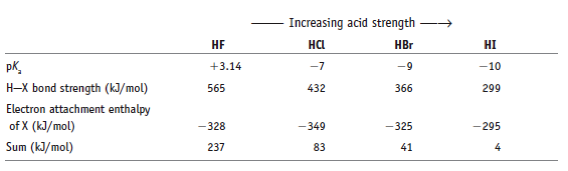 Halide Acid Strengths
Experiments show that the acid strength increases in the order:		 HF << HCl < HBr < HI.
Stronger acids result when the HX bond is readily broken (as signaled by a smaller, positive value of H for bond dissociation) and a more negative value for the electron attachment enthalpy of X.
Molecular Structure, Bonding, & Acid–Base Behavior
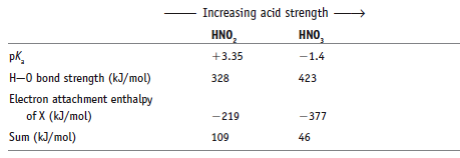 Comparing Oxoacids: HNO2 and HNO3
In all the series of related oxoacid compounds, the acid strength increases as the number of oxygen atoms bonded to the central element increases. 
Thus, nitric acid (HNO3) is a stronger acid than nitrous acid (HNO2).
Molecular Structure, Bonding, & Acid–Base Behavior
Why Are Carboxylic Acids Brønsted Acids?
There is a large class of organic acids, all like acetic acid (CH3CO2H) have the carboxylic acid group, CO2H
They are collectively called carboxylic acids.
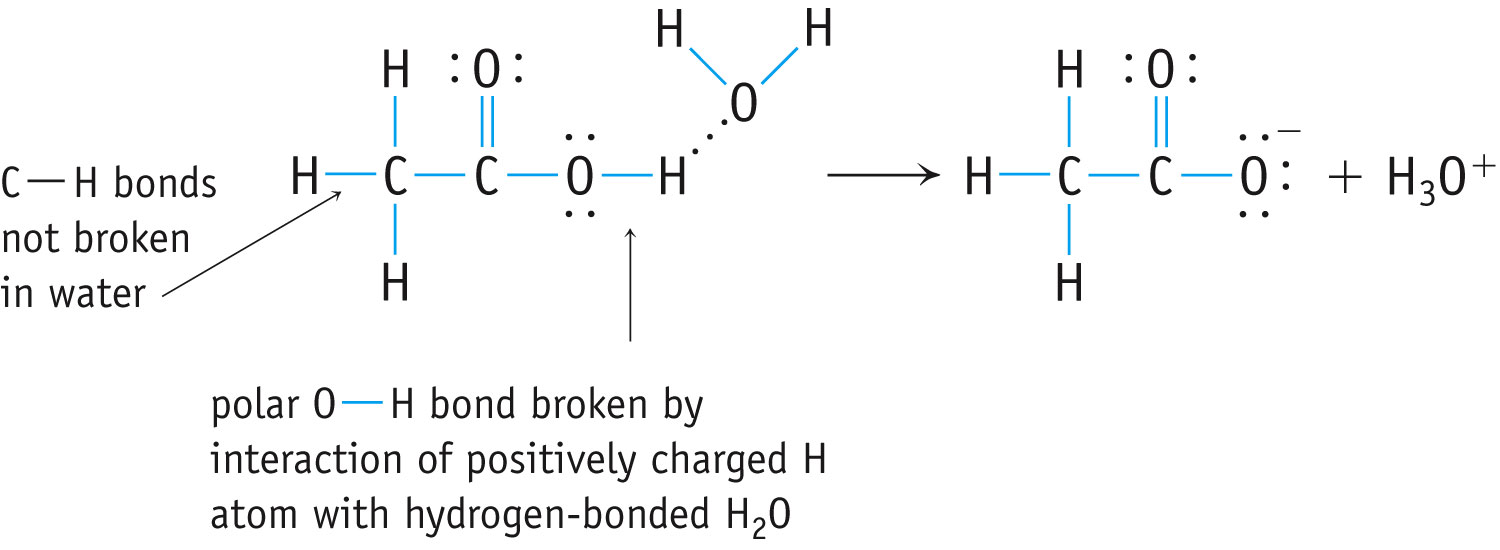 Molecular Structure, Bonding, & Acid–Base Behavior
Why Are Carboxylic Acids Brønsted Acids?
The carboxylate anion is stabilized by resonance.
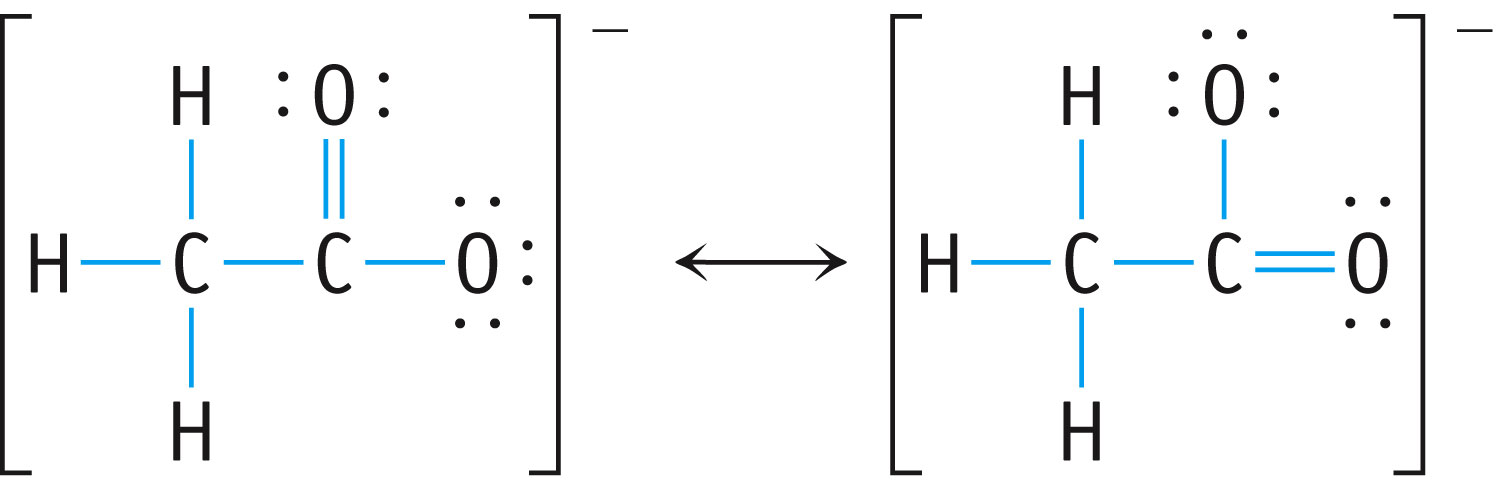 Lewis Acids
Lewis acids are defined as electron-pair acceptors.
Atoms with an empty valence orbital can be Lewis acids.
Lewis structure-central atom is missing a pair of electrons
Example:  metal cations,  non-metal oxides-CO2
© 2009, Prentice-Hall, Inc.
Lewis Bases
Lewis bases are defined as electron-pair donors.
Anything that could be a Brønsted-Lowry base is a Lewis base.
Lewis bases can interact with things other than protons, however.
Lewis dot structure exhibits lone pair electrons on central atom.  Example:  NH3, H2O
© 2009, Prentice-Hall, Inc.
Lewis Acid/Base
General equation for a Lewis acid-base reaction: 
	 A (acid) + B:  (base)  BA(adduct)

The A-B adduct is called a coordinate covalent bond.
 ex:  formation of the hydronium ion (H3O+),
	H+ = Lewis Acid
	H2O = Lewis Base
	H3O+ = Adduct
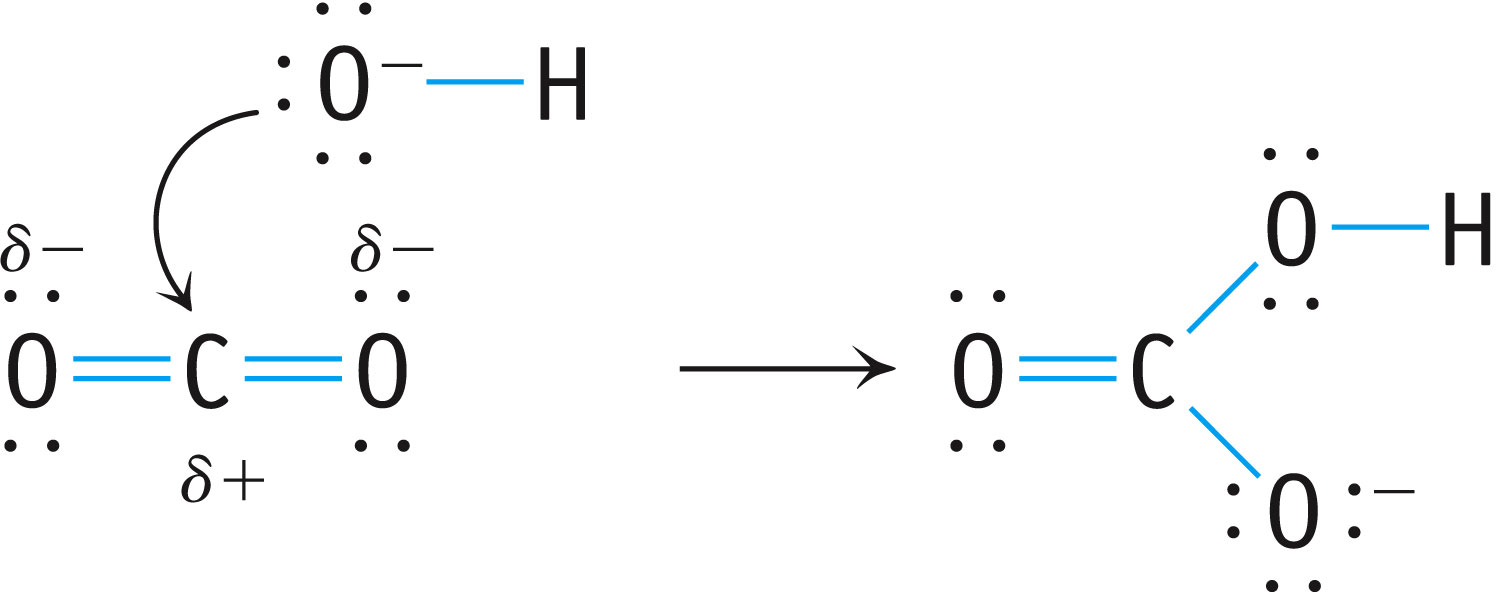 p. 794
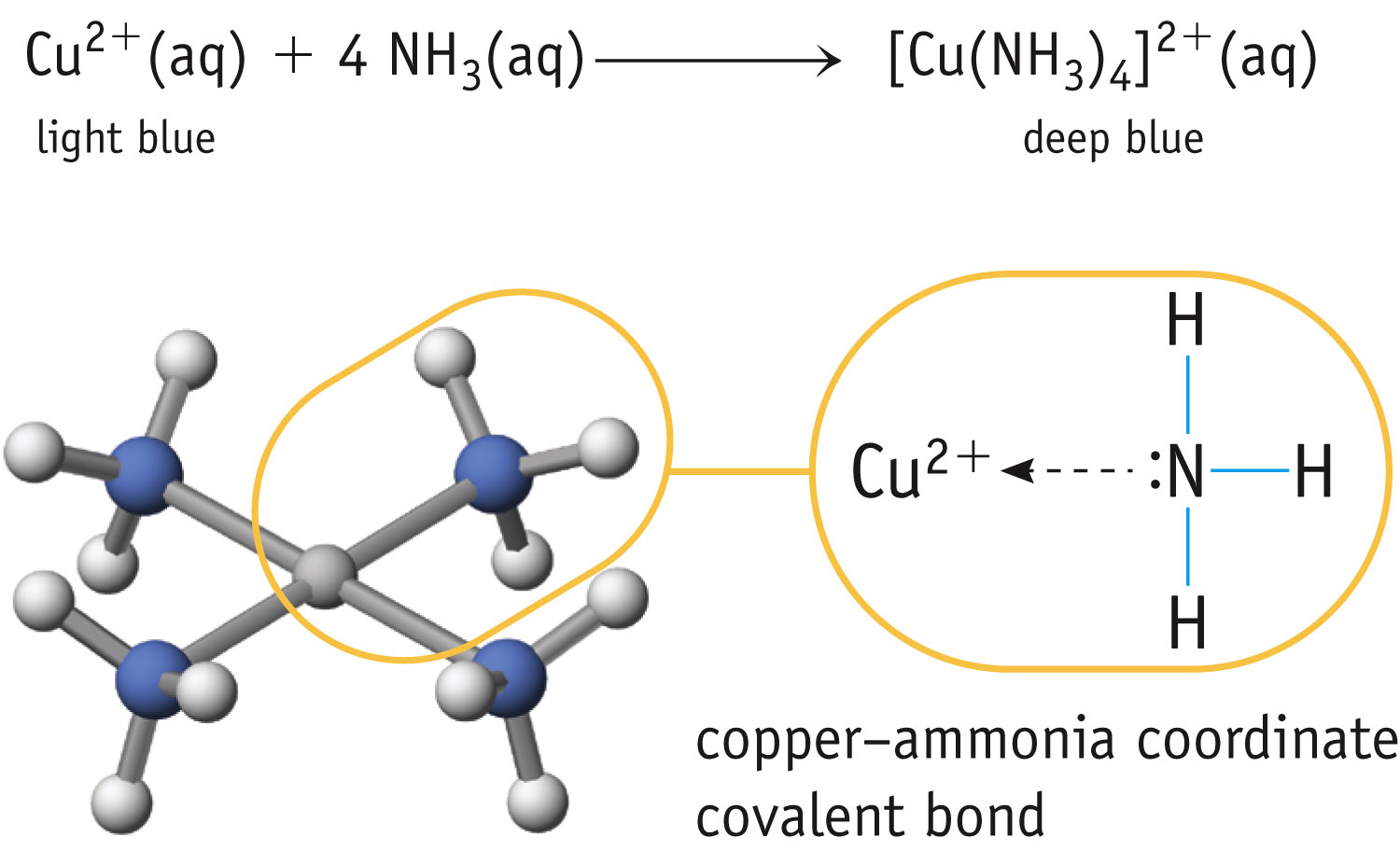 p. 792
Unique adduct compounds involving transition metals.
Generally characterized by their colors.
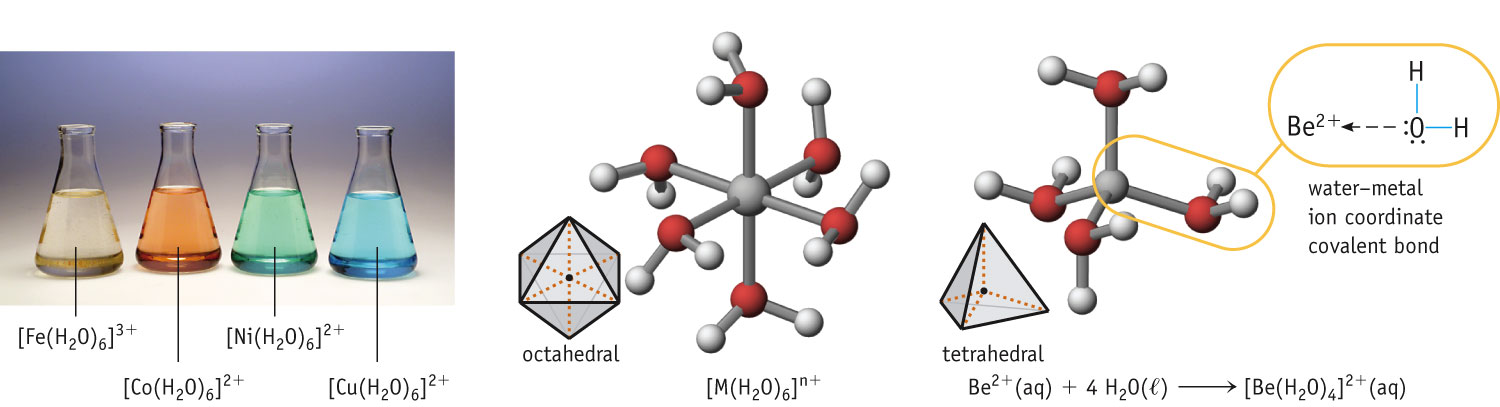 Fig. 17-11, p. 792